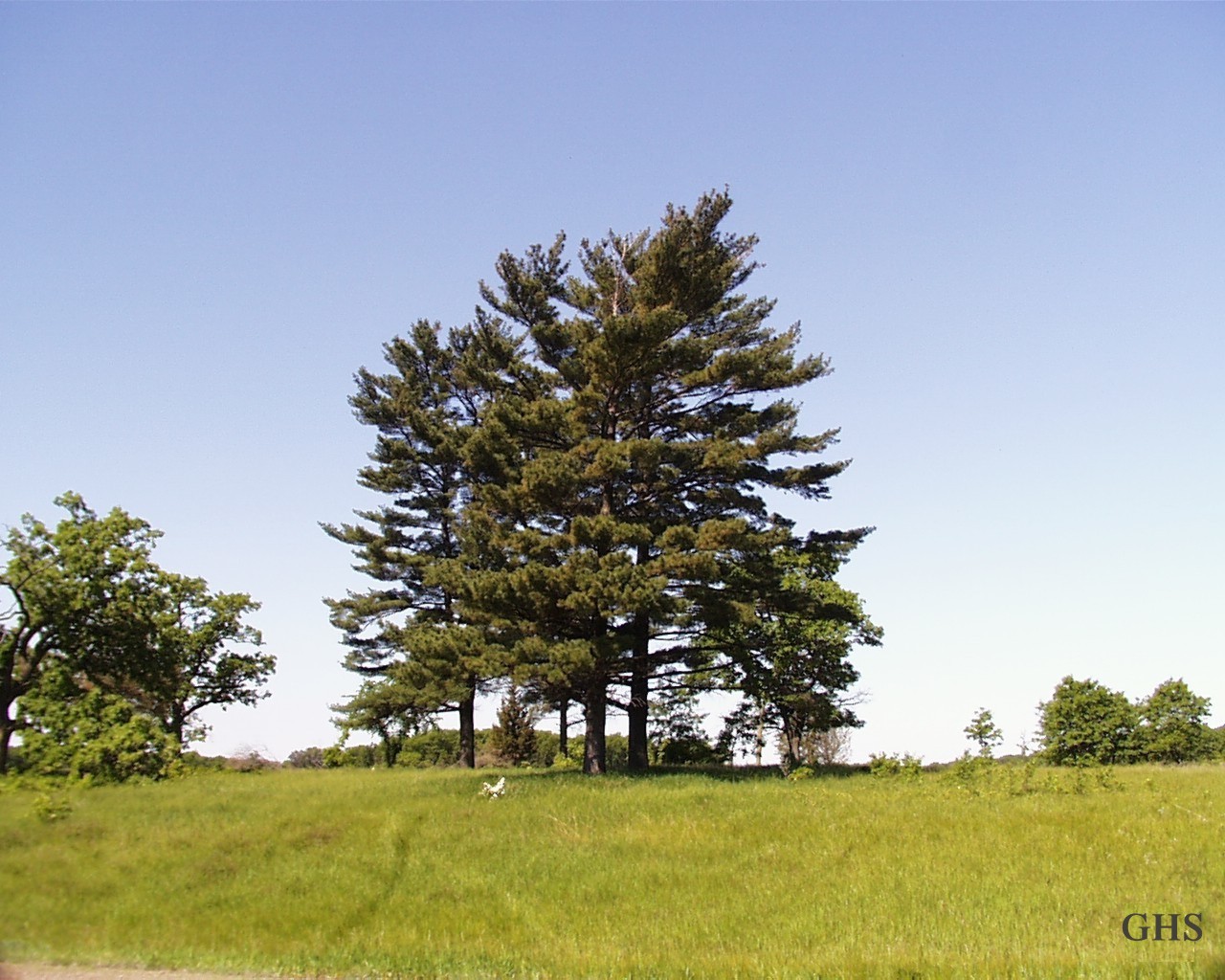 Nahosemenné rostliny
Jehličnany
Znaky jehličnanů
tvrdé jehlicovité listy
 jehlice vyrůstají ze zkrácených stonků 
patří mezi dřeviny
 jsou to stálezelené neopadavé rostliny (výjimka – modřín opadavý)
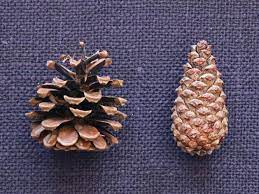 obsahují pryskyřičné kanálky – produkují pryskyřici = smolu( ochrana před hmyzem) 
vytváří pyl v šišticích 
většina jehličnanů má šištice dřevnaté 
– za sucha – otevřené za mokra – uzavřené
 dužnaté šištice – jalovec, tis……semena ukryté v dužnatém obal
Znaky jehličnanů
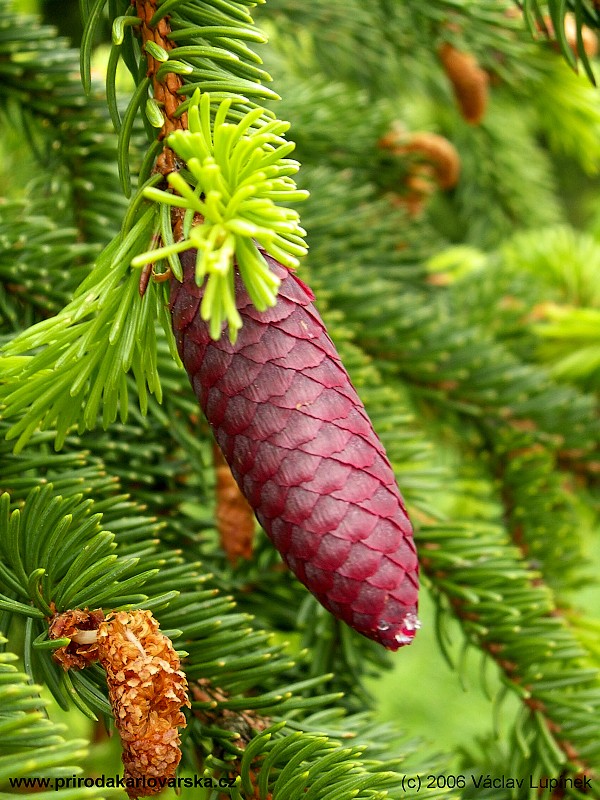 Smrk ztepilý
nejběžnější jehličnan
 tvar koruny je do kužel
 kořeny rostou na povrchu
 jehlice tuhé, špičaté, podlouhlé 
šišky visí směrem dolů   
    (nerozpadají se)
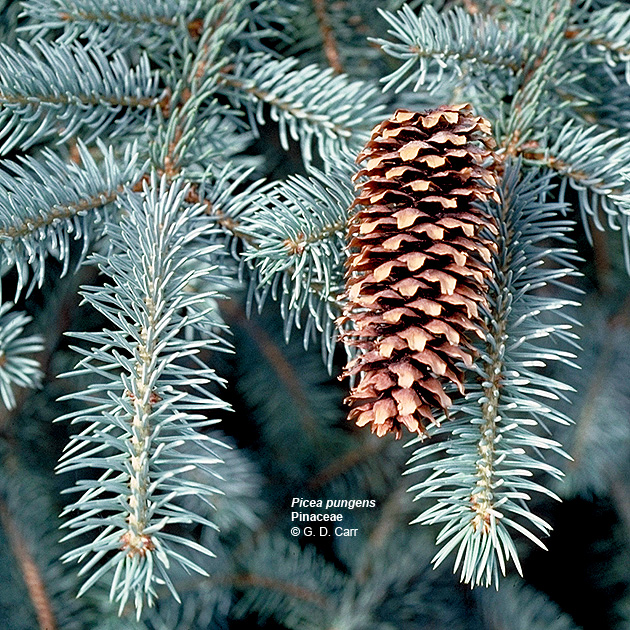 Smrk pichlavý
dovezen ze S. Ameriky 
 jehlice hodně píchají – špičaté a stříbrné
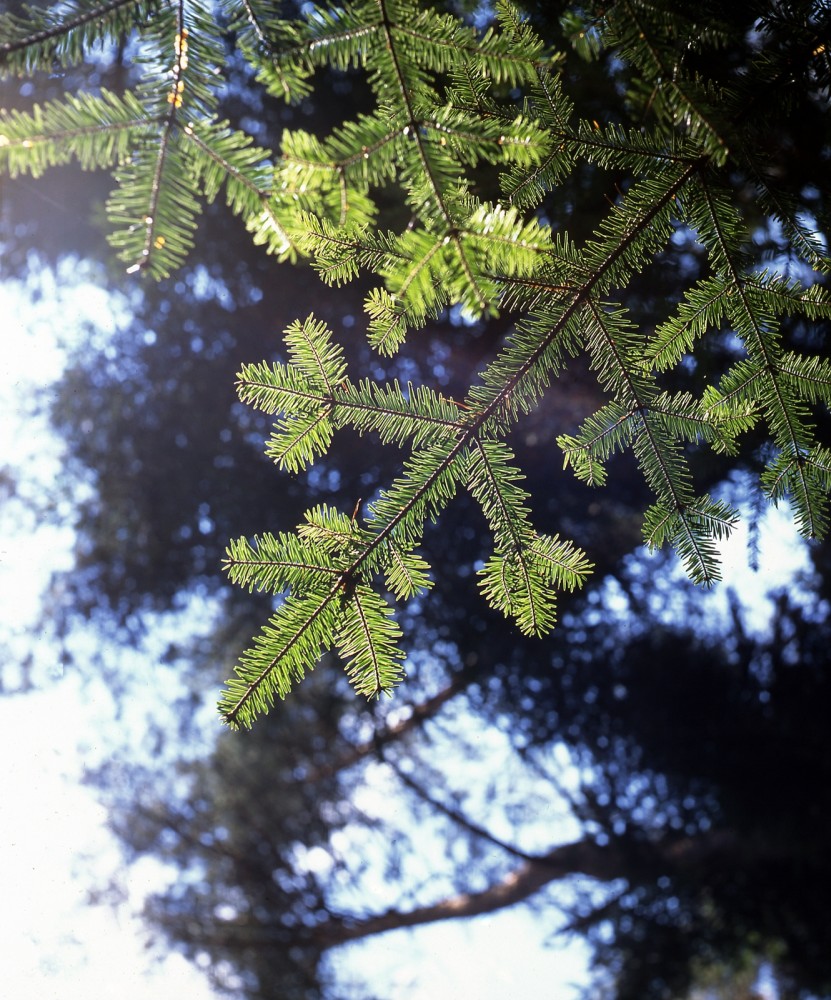 Jedle bělokorá
jehlice jsou ploché
na spodní straně má světlé proužky 
šišky směřují vzhůru a rozpadají se
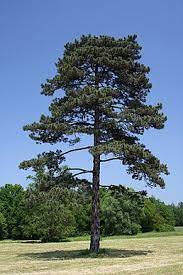 Borovice lesní
roste na málo výživných půdách
kořeny rostou do hloubky
 jehlice rostou po 2 a jsou krátké
 šišky drobné
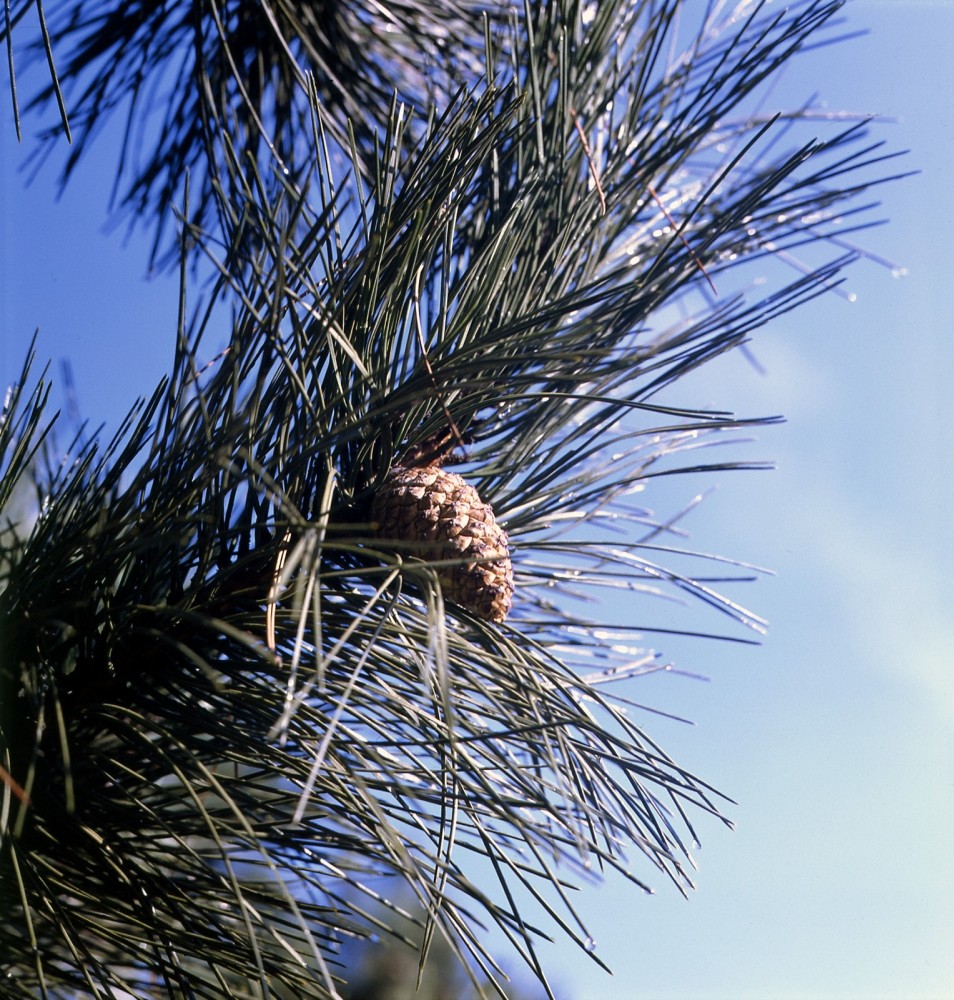 Borovice černá
jehlice má po 2 ale dlouhé
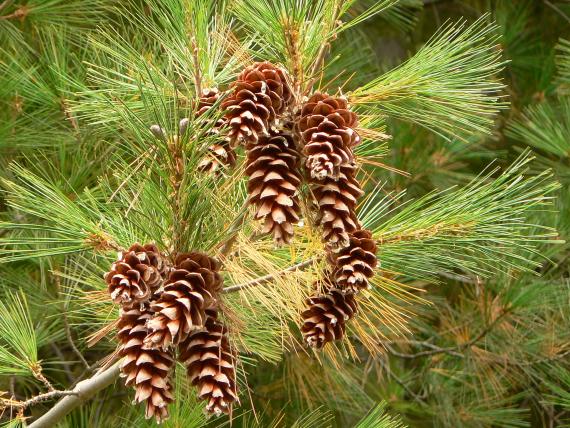 Borovice vejmutovka
jehlice ve svazku po 5
 podlouhlé rozvětvené šišky 
 původ ze S. Amerika
Borovice kleč
„keř“ rostoucí nad hranicí lesa , v ČR – Šumava a Krkonoše
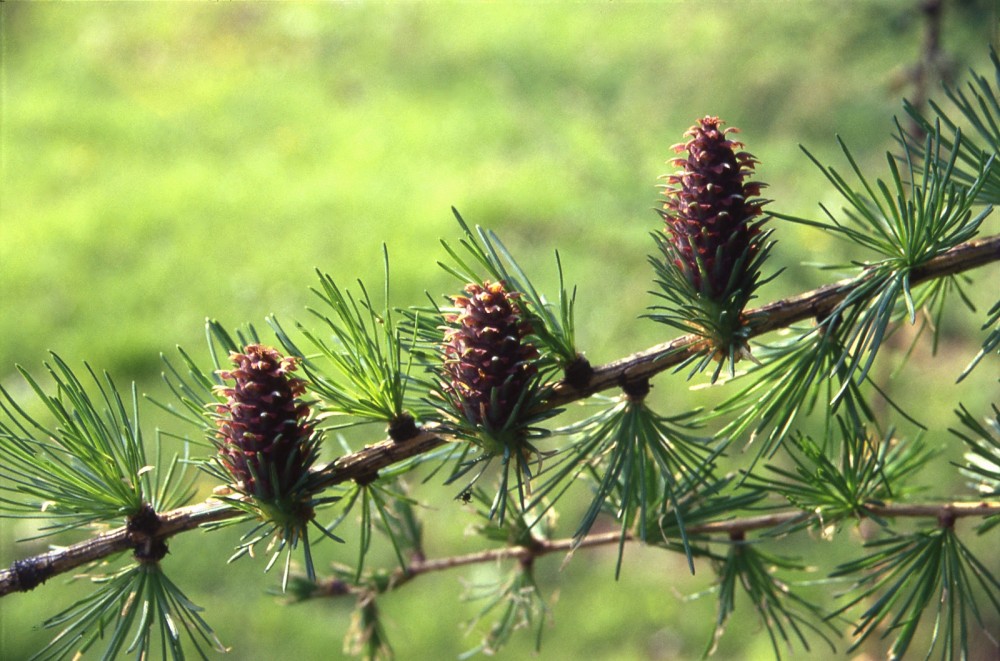 Modřín opadavý
jediný opadající jehličnan 
má měkké jehlice ve svazcích až po 40 
tvoří velké množství drobných šišek
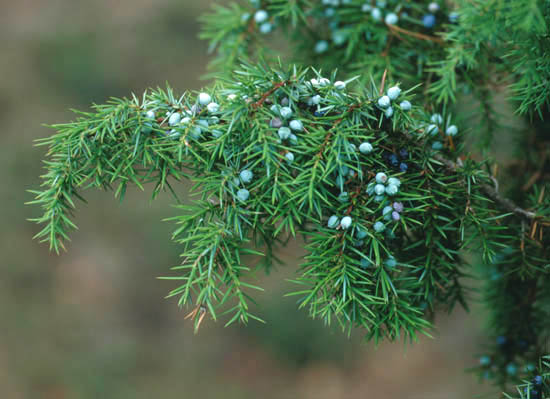 Jalovec obecný
keř s jehlicemi v trojčetných přeslenech 
šištice se používají jako koření
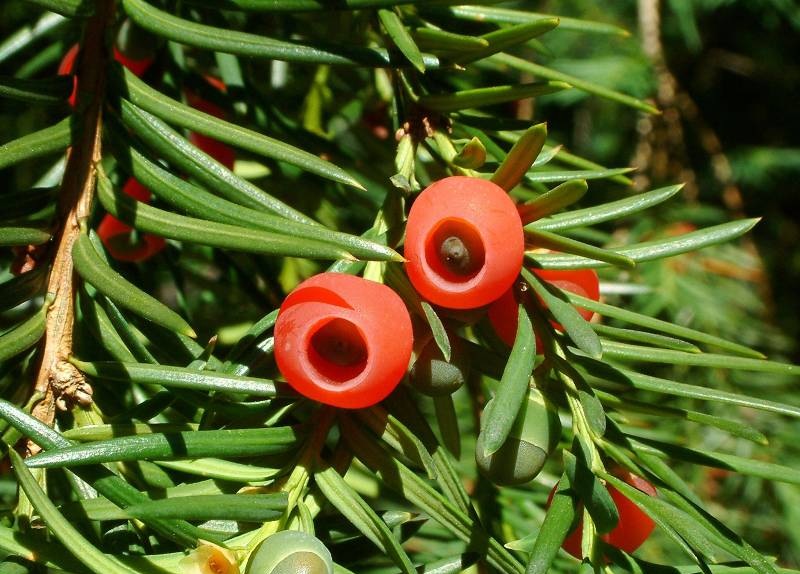 Tis červený
okrasný keř 
 celá rostlina je jedovatá 
kromě červeného míšku, v kterém je ukryto semeno (ale semeno je jedovaté též)
Okrasné jehličnany
Zerav
Cypřišek
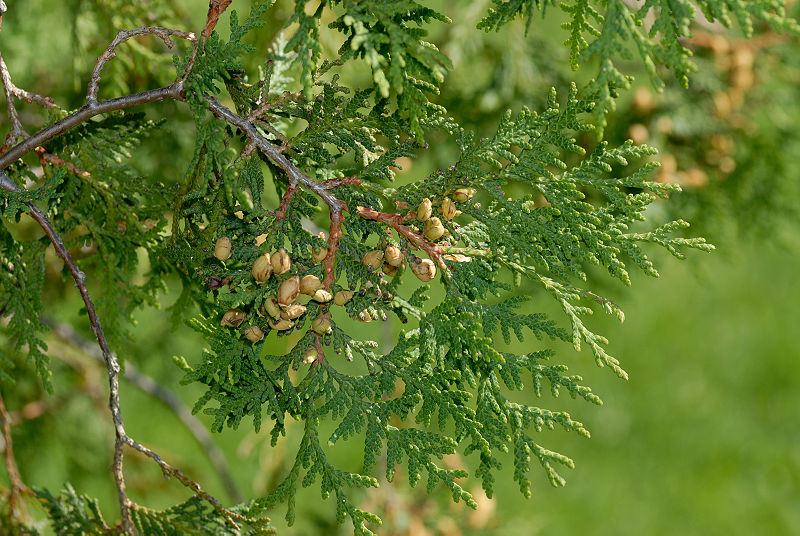 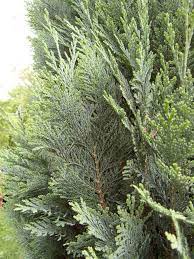 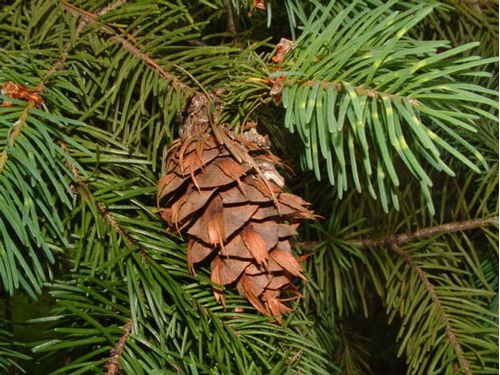 Douglaska tisolistá
Jeden z největších jehličnanů
Výška až 133 metrů
Sekvojovec obrovský
Zajímavost
Sekvojovec obrovský je velkolepý strom impozantních rozměrů. Po celý rok zelený, až 80 m vysoký jehličnan s kuželovitou korunou a poměrně hustým zavětvením.
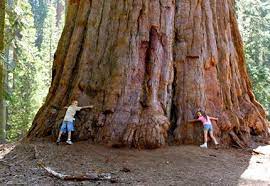